Я остался дома один.
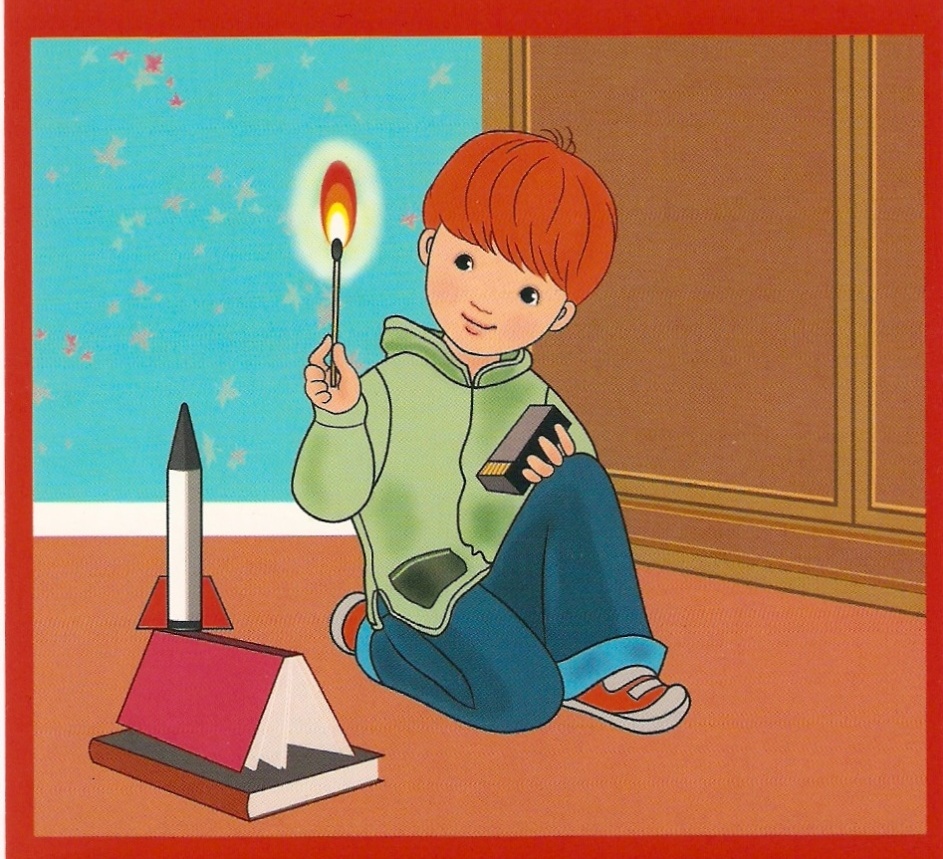 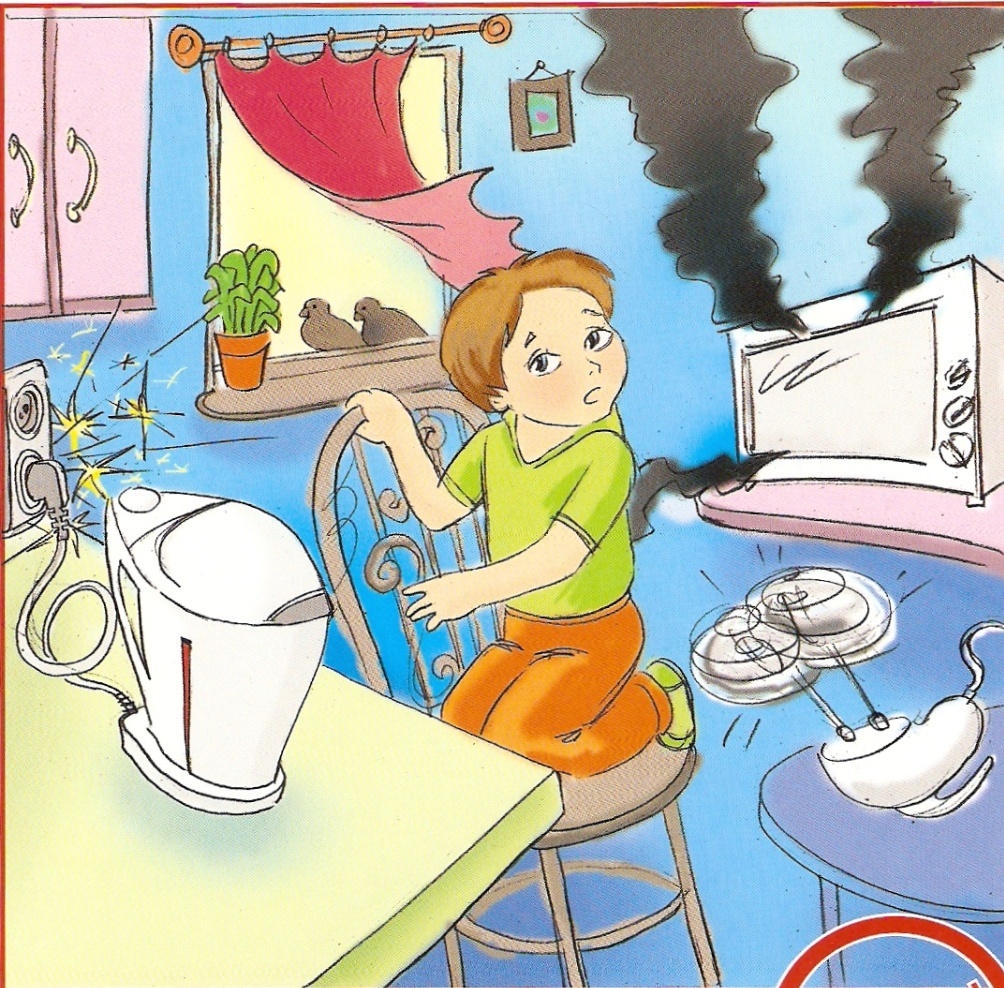 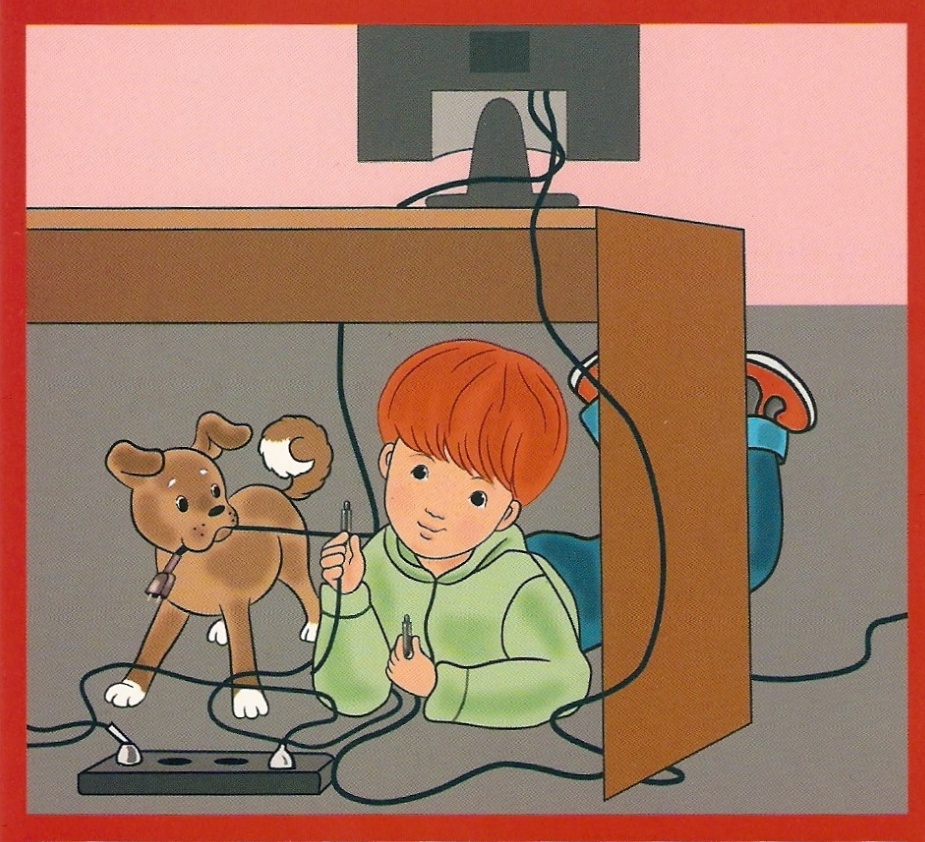 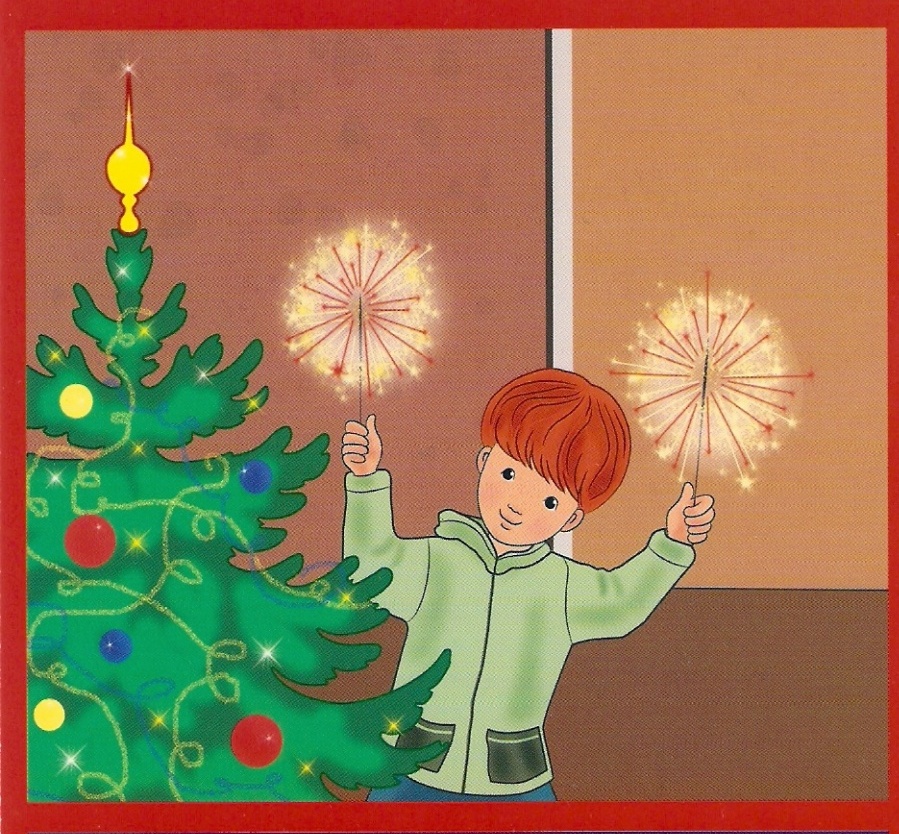 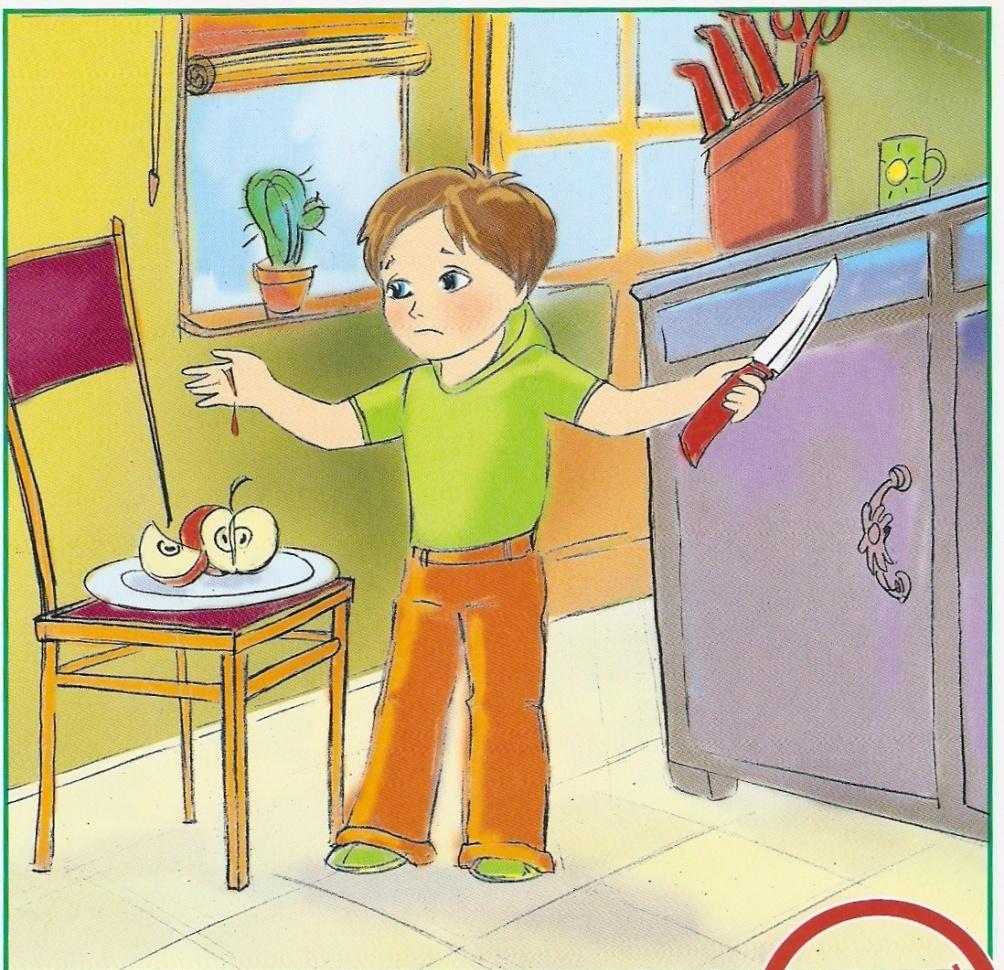 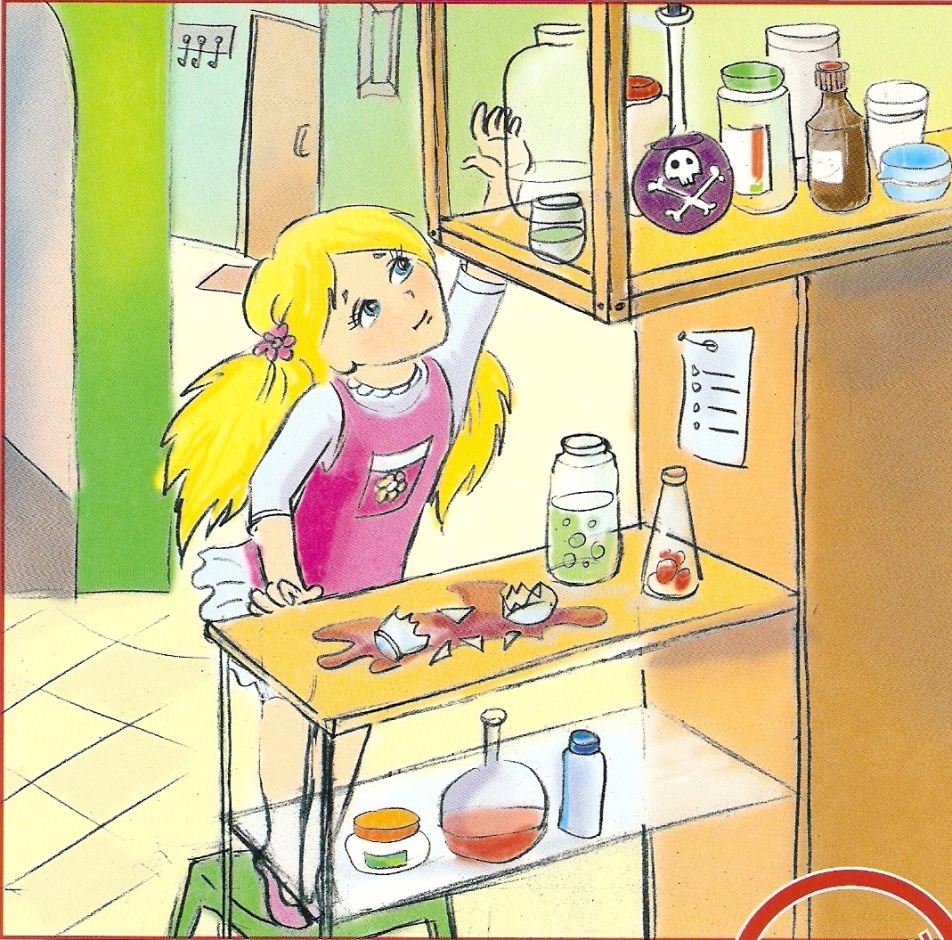 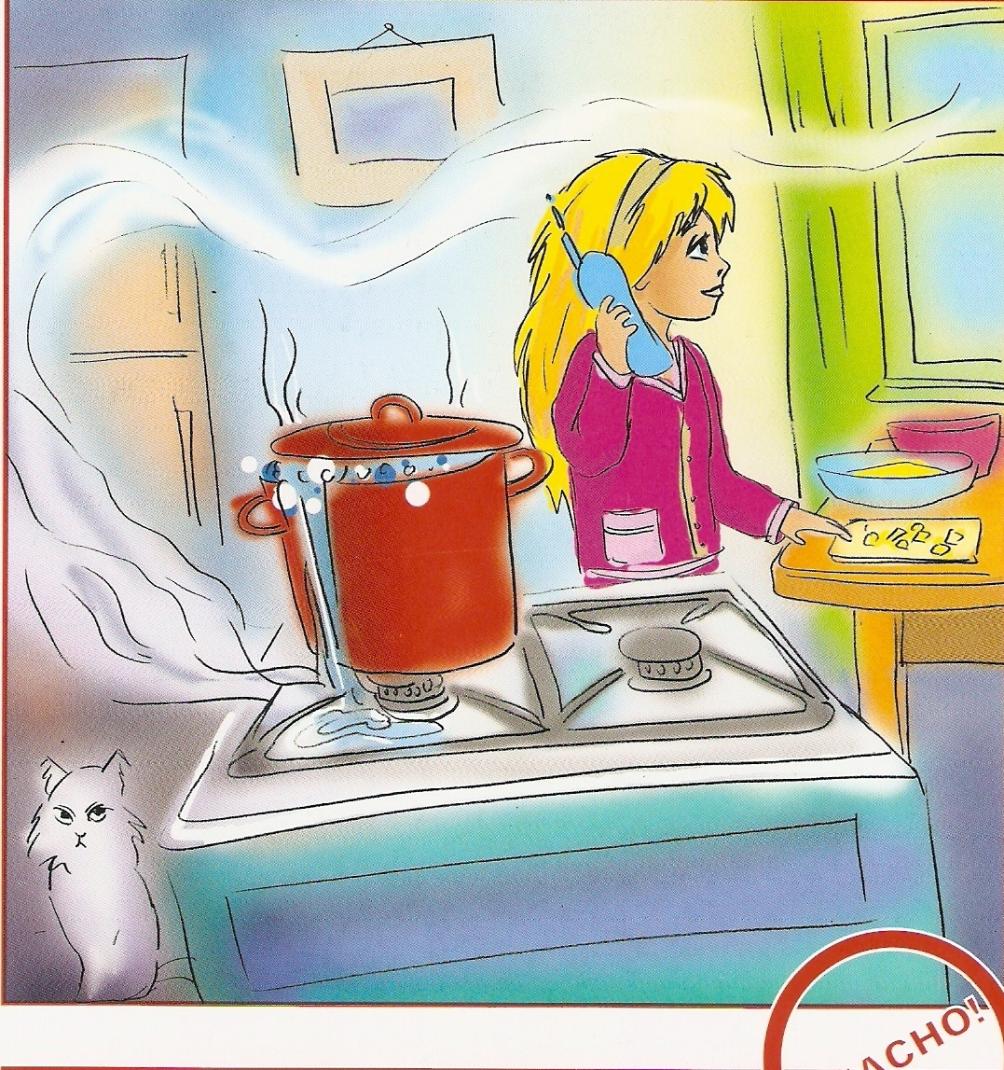 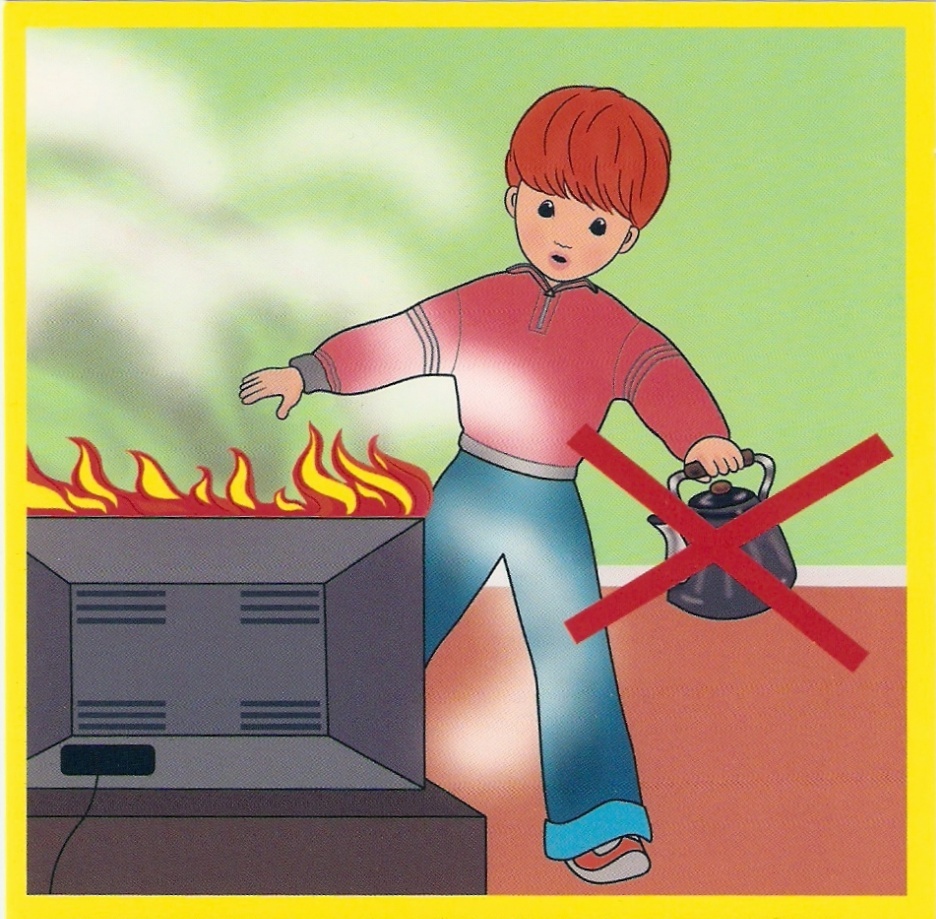 СПАСИБО ЗА ВНИМАНИЕ